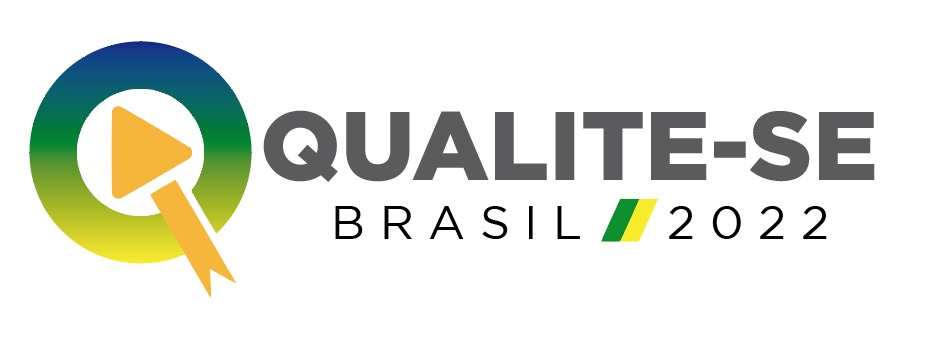 Título da Palestra, ou Minicurso ou Painel
Nome do Palestrante
XX/04/2022
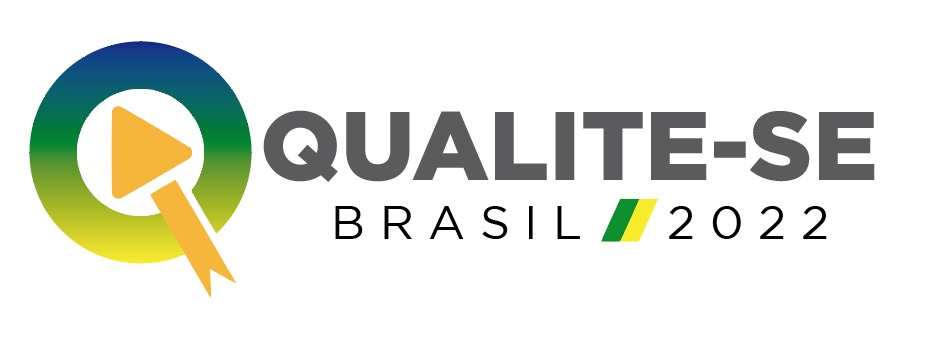 Título do Slide (se houver)
Insira seu texto conforme necessário e fique à vontade para inserir imagens. Pode utilizar a fonte e cores de sua preferência.

Fique à vontade para fazer uma apresentação sobre você, sobre sua empresa, sobre sua atuação.
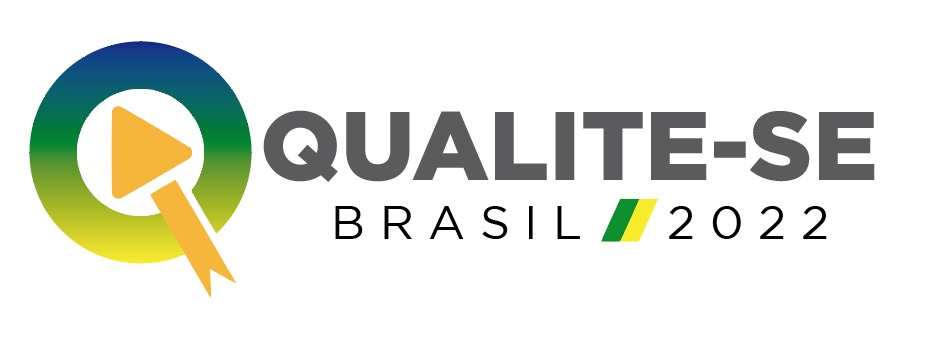 Título do Slide (se houver)
Utilize quantos slides você julgar necessário, lembrando-se do tempo de 45 minutos para sua apresentação para palestra, 3 horas para minicurso e 15 minutos para painel.
Slide de encerramento
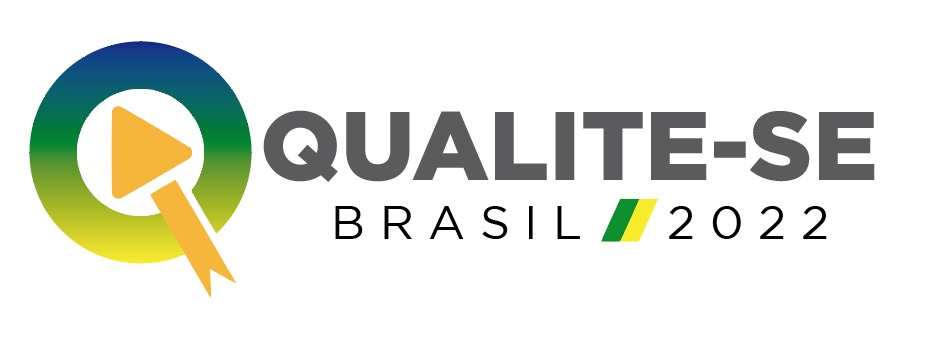 Insira seu texto conforme necessário e fique à vontade para inserir imagens.